Механические характеристики
Разрушающее напряжение при растяжении
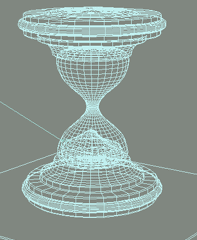 Определяется на образцах такой формы при которой обеспечивается равномерное распределение растягивающего усилия по площади сечения в его средней части
Рассчитывается по формуле:  б =                  (мПА)

Где P (Н) – разрушающее усилии при разрыве образца
Разрушающее напряжение при сжатии
Определяется на образцах имеющих форму цилиндра или куба






Рассчитывается по формуле: б =
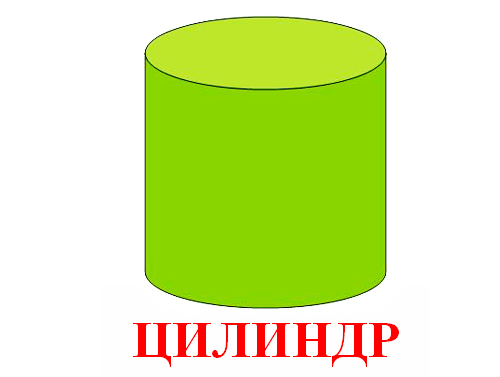 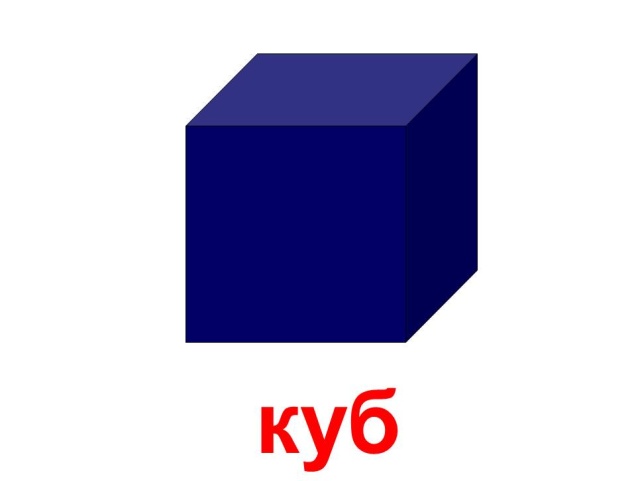 Разрушающее напряжение при статическом изгибе
Определяется на образцах имеющих форму прямоугольного сечения.




Рассчитывается по формуле:   би = 1,5  P l
Где l – расстояние между опорами         b – ширина материала        h – толщина материала
        P (Н) – разрушающее усилии при разрыве образца
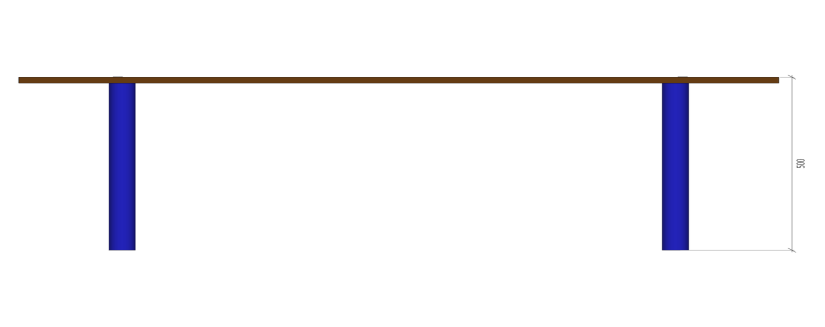 Ударная вязкость
Рассчитывается как отношение работы (A) затраченной маятником на разрушение образца к площади его первоначального сечения (So)

                                                                                   Δ
Рассчитывается по формуле :   a =


Чем меньше ударная вязкость, тем более хрупок данный материал